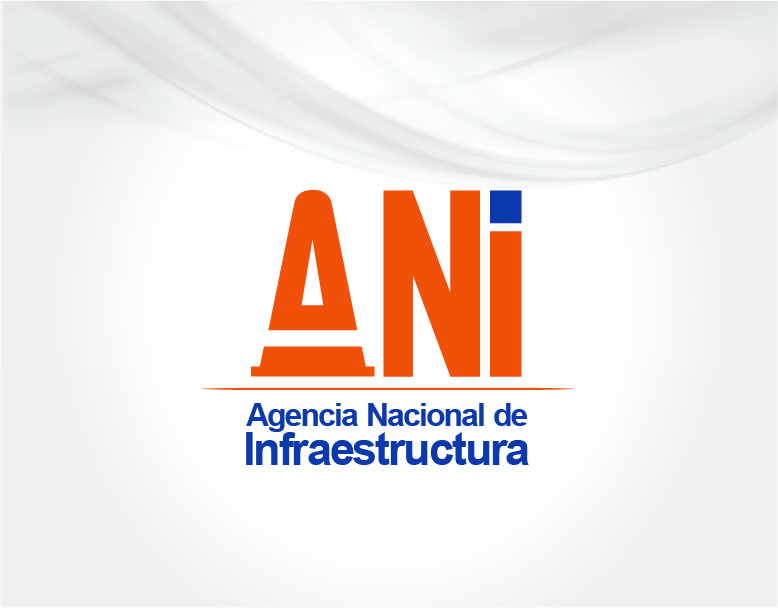 METODOLOGÍA PARA LA 1ª 
RENDICIÓN DE CUENTAS 
2017
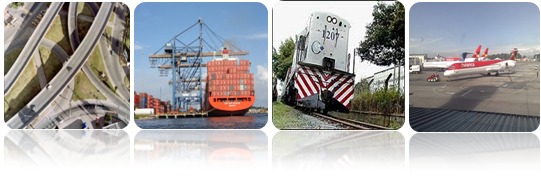 Audiencia Pública de Rendición de Cuentas
Antecedentes
Conpes 3654 de 2010 – Política de rendición de Cuentas de la Rama Ejecutiva a los Ciudadanos.

Conpes 167 - Estrategia nacional de la política pública Integral anticorrupción.

Ley 1474 de 2011 - por la cual se dictan normas orientadas a fortalecer los mecanismos 
		de prevención, investigación y sanción de actos de corrupción y la 
		efectividad del control de la gestión pública.

Ley 1712 de 2014 – de Transparencia y acceso a la información pública.
Audiencia Pública de Rendición de Cuentas
Se propone realizar una Audiencia Pública la cual se encuentra contemplada en
los documentos CONPES y en la Ley.
Audiencia Pública de Rendición de Cuentas
Etapas
Audiencia Pública de Rendición de Cuentas
25 a 30 agosto
25 a 28 agosto
28 agosto
A partir del 29 agosto
25 a 31 agosto
31 agosto
CRONOGRAMA
8 de septiembre
Audiencia Pública de Rendición de Cuentas
¿Qué hemos logrado y para dónde vamos?

¿Cómo garantizamos la transparencia en nuestros procesos?

¿Cómo se han beneficiado los colombianos con la transformación de la infraestructura?
¿y cual es el énfasis de este evento?